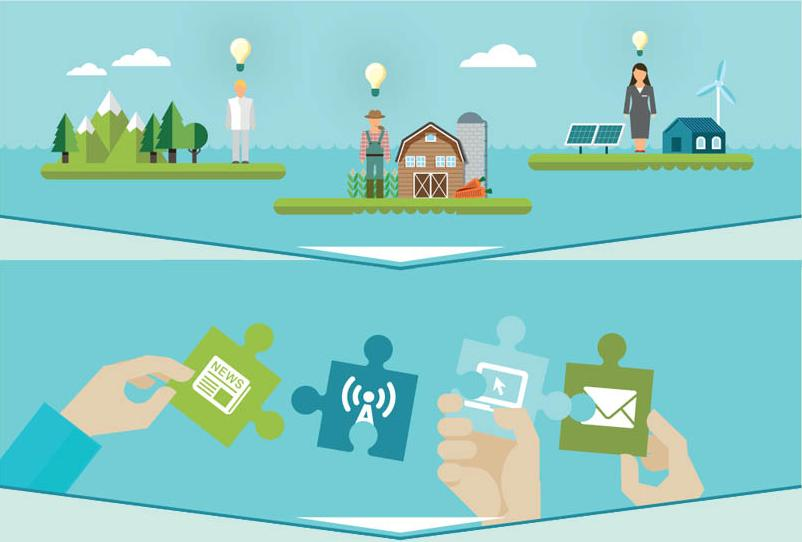 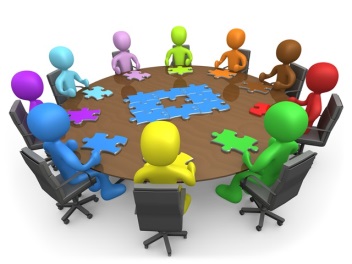 PSR 2014/2020  sottomisura  16.1   
Azione 2 Fase di Gestione del GO e realizzazione del piano di attività

CRITERI DI SELEZONE DEL PROGETTO 
GRIGLIA DI VALUTAZIONE
I criteri di selezione in base ai quali valutare i progetti presentati sono 8, a ciascuno è stato assegnato un peso                         La somma dei pesi è uguale a 100
E’ prevista la formazione di una graduatoria unica regionale che verrà redatta secondo le seguenti modalità:
si attribuiranno i punteggi previsti per ciascun criterio (A-B-C-D-E-F-G-H);
si calcolerà il punteggio finale, espresso come somma ponderata dei punteggi relativi a ciascun criterio (A-B-C-D-E-F-G-H), moltiplicati per i rispettivi pesi di cui alla tabella tipologia delle priorità.
Sono ammesse alla graduatoria le sole domande di aiuto che conseguono un punteggio minimo pari a 0,50.
Le domande verranno finanziate in ordine decrescente di punteggio fino alla concorrenza della dotazione finanziaria ricordiamo circa 13 M€.
A parità di punteggio finale, la priorità sarà assegnata ai progetti che hanno ottenuto il punteggio più alto nei singoli parametri con il seguente ordine: prima il criterio D, poi il criterio H, poi il criterio F, poi B, G ed infine il criterio E (in sequenza D-H-F-B-G-E). Nel caso di ulteriore parità verrà data priorità al G.O. composto dal più alto numero di imprese giovani (età dell’imprenditore titolare e/o rappresentante legale).
CRITERI DI SELEZIONE
La valutazione delle idee innovative e la relativa assegnazione dei punteggi è effettuata da una Commissione di Valutazione  che verrà nominata dall’AdG dopo la presentazione delle domande, composta da soggetti  esperti  
nella tematiche dell’innovazione e del PSR, interni ed esterni
interni ed esterni alla Amministrazione Regionale. 

La Commissione valuterà i progetti sulla base di una   “Griglia di valutazione” griglia contenente i parametri che individuano e dettagliano  gli elementi  da considerare per l’attribuzione dei punteggi (Allegato A7 del bando). 

Gli elementi verranno desunti dalle informazioni presenti nel “Formulario di Progetto ” (Allegato A1 del bando), in particolare nella sezione 

“Informazioni utili alla valutazione del progetto ”.
La Commissione, sempre avvalendosi delle informazioni del formulario, valuterà anche l’associazione tra le attività del progetto ed una o più delle tematiche ambientali di cui al paragrafo 5.4.1 del bando, indicate dal capofila su SIAR. Ciò al fine di attribuire al progetto l’aiuto all’80 o al 100%
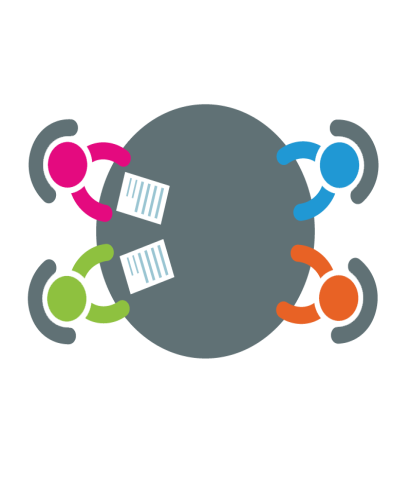 Vogliamo evidenziare il criterio D che ha un peso del 25% e che quindi vale ¼ del punteggio finale, oltre a dare priorità come detto in caso di parità. E’ il criterio con il quale si valuta la qualità tecnico scientifica del progetto di innovazione.

Poi volgiamo porre all’attenzione il criterio H che è stato aggiunto con l’ultima modifica del nostro PSR post sisma, proprio per valorizzare i progetti che vengono realizzati nel cratere ed in particolare che prevedono investimenti da parte di imprese nei comuni del cratere.

Importanza si è voluta dare anche alla composizione del Gruppo Operativo                   con il criterio B. Certamente coloro che hanno effettuato la fase del setting up hanno avuto modo di riflettere sulla migliore e opportuna composizione del proprio G.O.   

Attenzione al criterio F in quanto la valutazione viene eseguita sulle vostre dichiarazioni 
dei soggetti sia direttamente interessati che indirettamente interessati ai risultati dell’innovazione. I dati dichiarati saranno  raffrontati con quelli degli altri progetti e la commissione ne valuterà la  ragionevolezza e la ponderatezza.
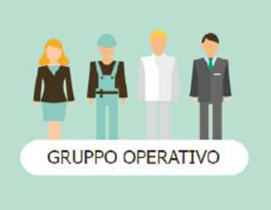 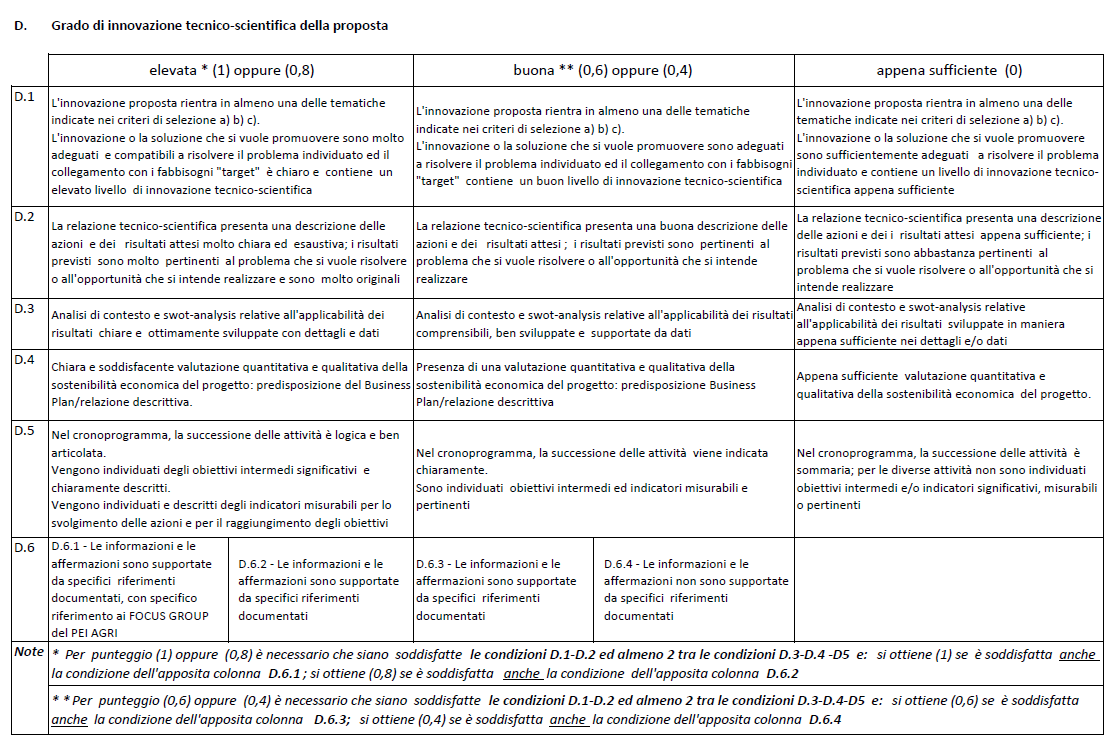 Note su criterio D :           Grado di innovazione tecnico-scientifica della proposta
 
Per ottenere il punteggio 1 o 0,8 è necessario avere un elevato livello di innovazione tecnico-scientifica. In particolare rispetto alla griglia devono essere soddisfatte entrambe le condizioni D1 e D2 
D1 - grado di innovazione del progetto
D2 - presentazione della relazione sua qualità e comprensione
ed almeno 2 delle condizioni D3, D4 e D5 
D3 - analisi di contesto e swot 
D4 - valutazione della sostenibilità economica del progetto
D5 - cronoprogramma obiettivi intermedi ed indicatori 
La differenza del punteggio tra 1 e 0,8 è la presenza o meno di riferimenti documentati del focus group del PEI agri.
Per ottenere il punteggio 0,6 o 0,4  è necessario avere un buon livello di innovazione ed il meccanismo è lo stesso con un grado qualitativo minore.
La differenza tra 0,6 e 0,4 è data sempre dalla presenza di specifici riferimenti documentati
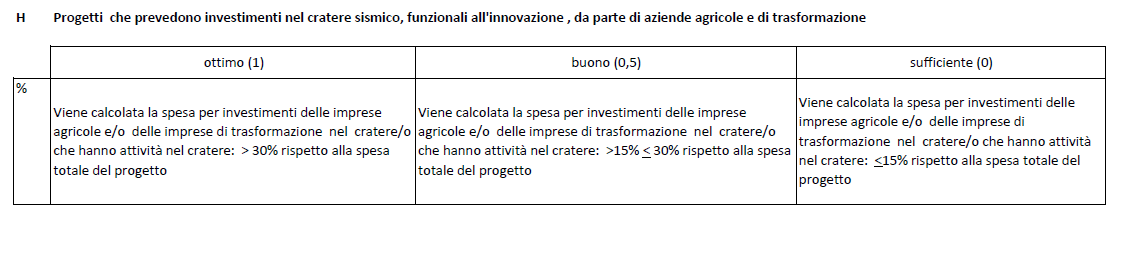 Note su criterio H :          Investimenti in cratere sismico
 
Per ottenere il punteggio 1 il valore della spesa sostenuta dalle imprese agricole o di trasformazione per la realizzazione degli investimenti effettuati nei comuni ricompresi nel cratere  e presentata per l’ottenimento dell’aiuto, dovrà essere superiore al 30% del costo totale del progetto (valore di tutte le spese da sostenere e per le quali si richiede il contributo con la domanda di sostegno). 
Per ottenere il punteggio 0,5 il valore della spesa sostenuta dalle imprese agricole o di trasformazione per la realizzazione degli investimenti effettuati nei comuni ricompresi nel cratere  e presentata per l’ottenimento dell’aiuto dovrà essere superiore al 15% ed inferiore uguale al 30% del costo totale del progetto (valore di tutte le spese da sostenere e per le quali si richiede il contributo con la domanda di sostegno).

Nel caso di contributo al 100% sul valore dell’ammortamento la spesa che viene presentata sarà il valore dell’ammortamento del bene per il periodo del progetto.
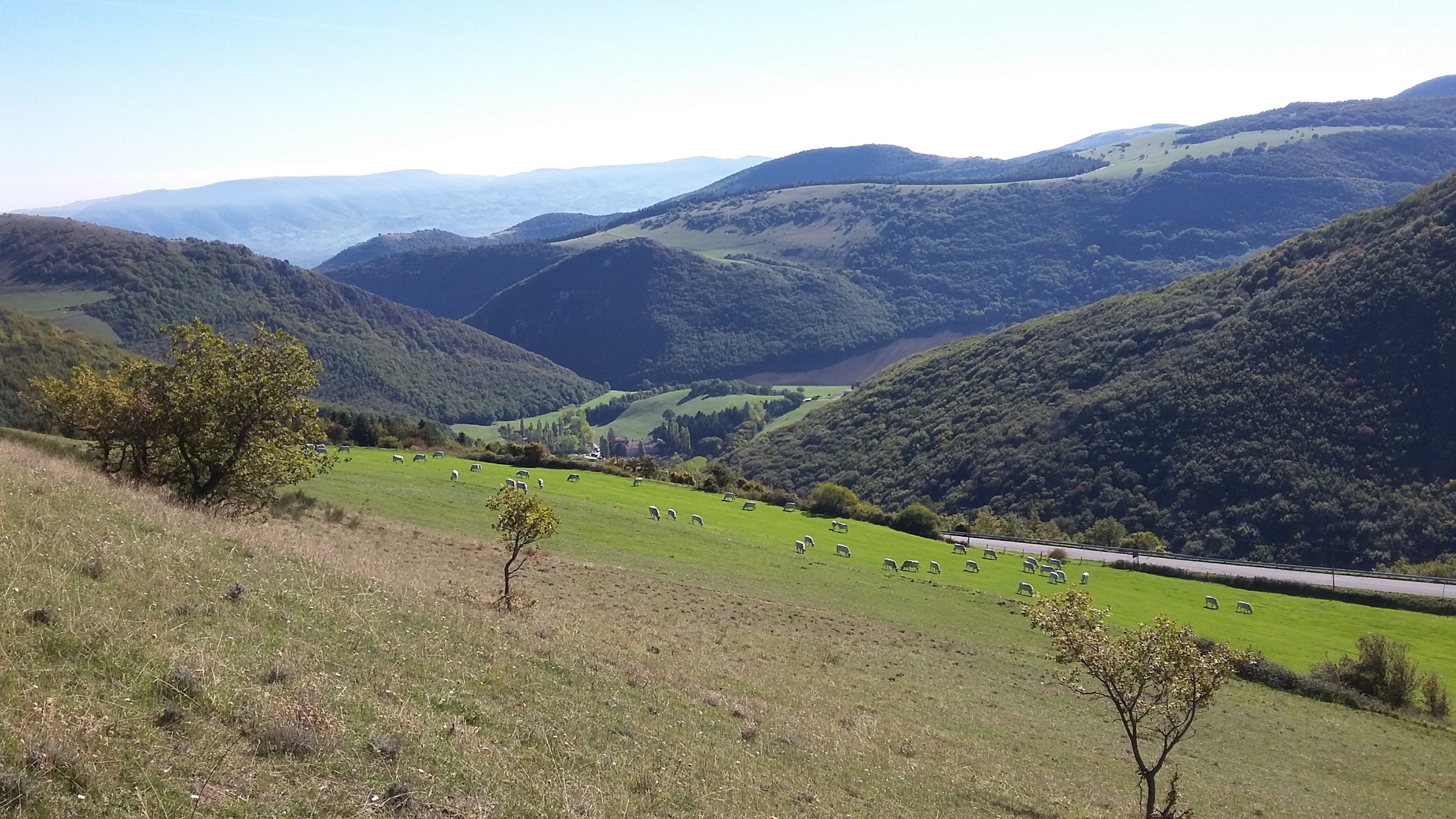 Grazie dell’attenzione
Per ciascuna tipologia di priorità viene assegnato un punteggio in base ai 
seguenti parametri:
La composizione completa del GO si esprime in una adeguata presenza di attori chiave con tipologie di competenze/conoscenze (scientifiche e pratiche) complementari al fine di realizzare gli obiettivi progettuali.
Si specifica che il PIF, AAA o PIL, relativo al PSR 2014/2020, deve essere stato approvato con decreto dalla Regione Marche al momento della valutazione.
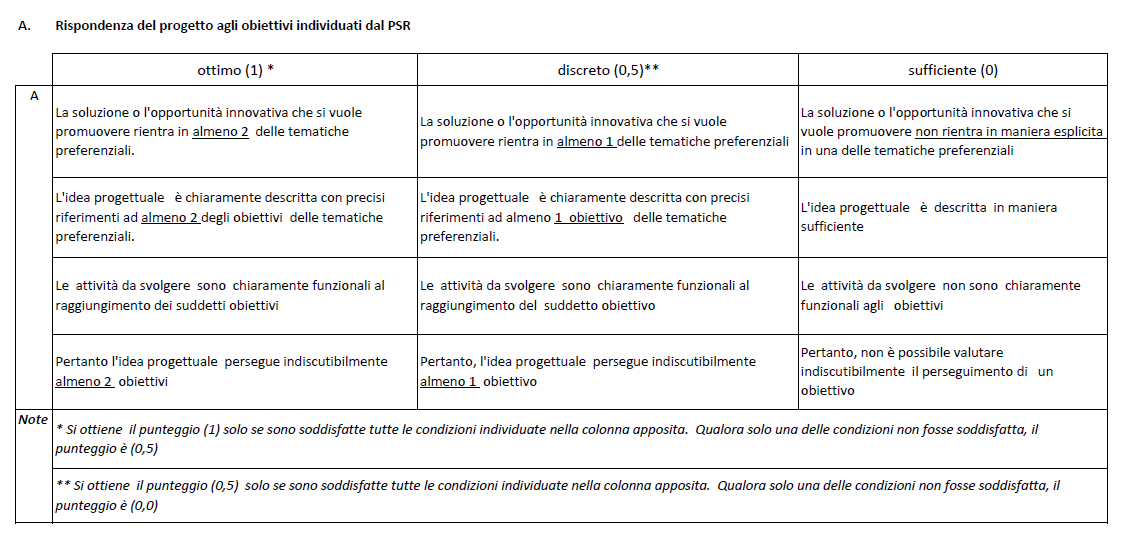 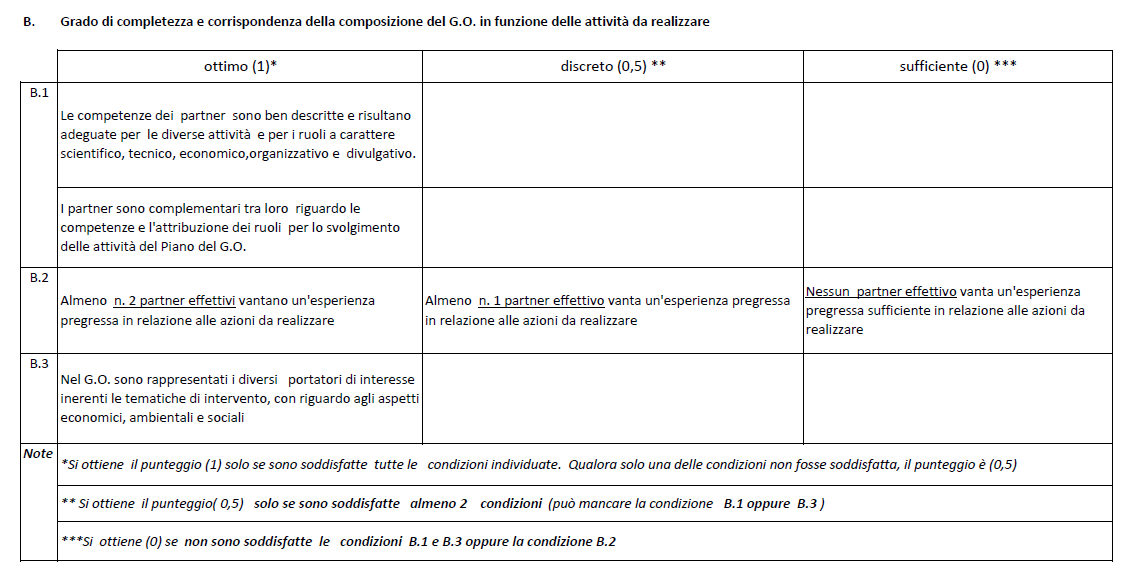 Gli operatori che possono aderire al sistema sono: 
operatori agricoli in forma singola o associata; 
condizionatori, 
trasformatori; 
distributori (nel caso di prodotto commercializzato sfuso).
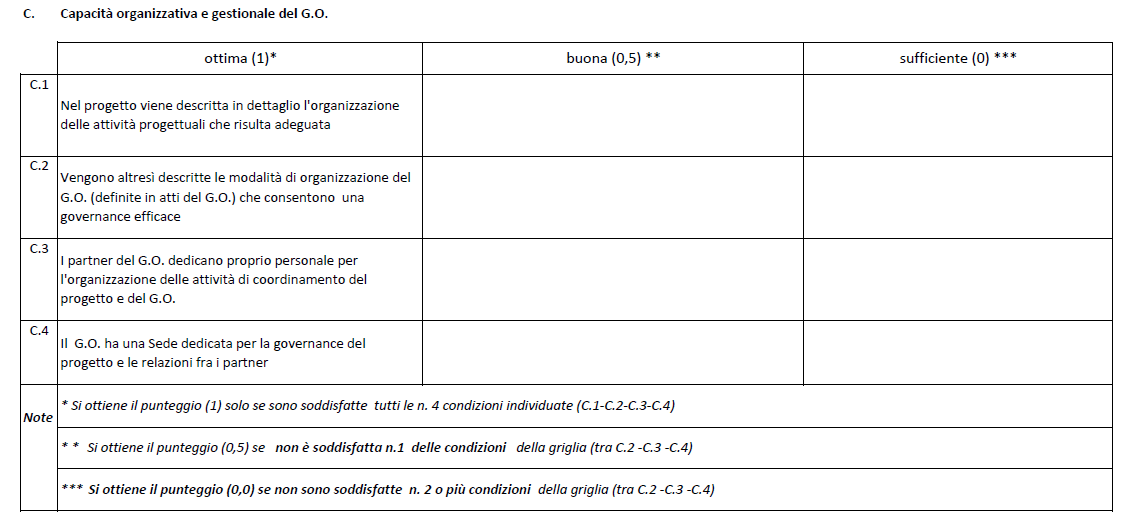 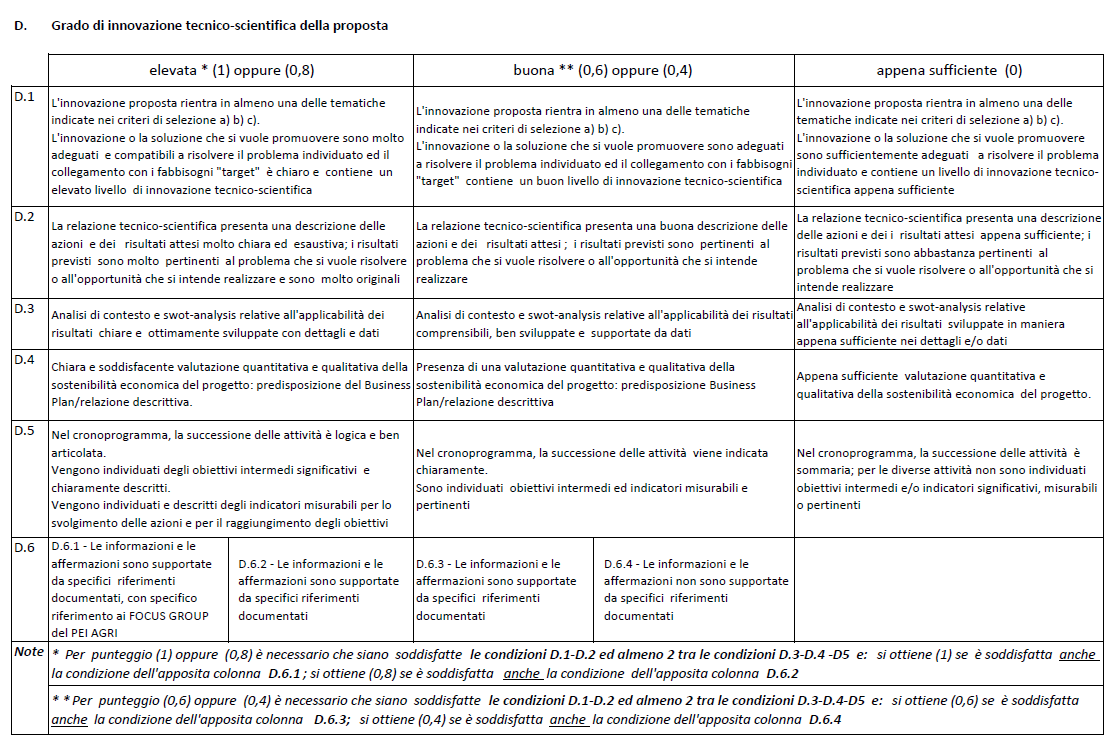 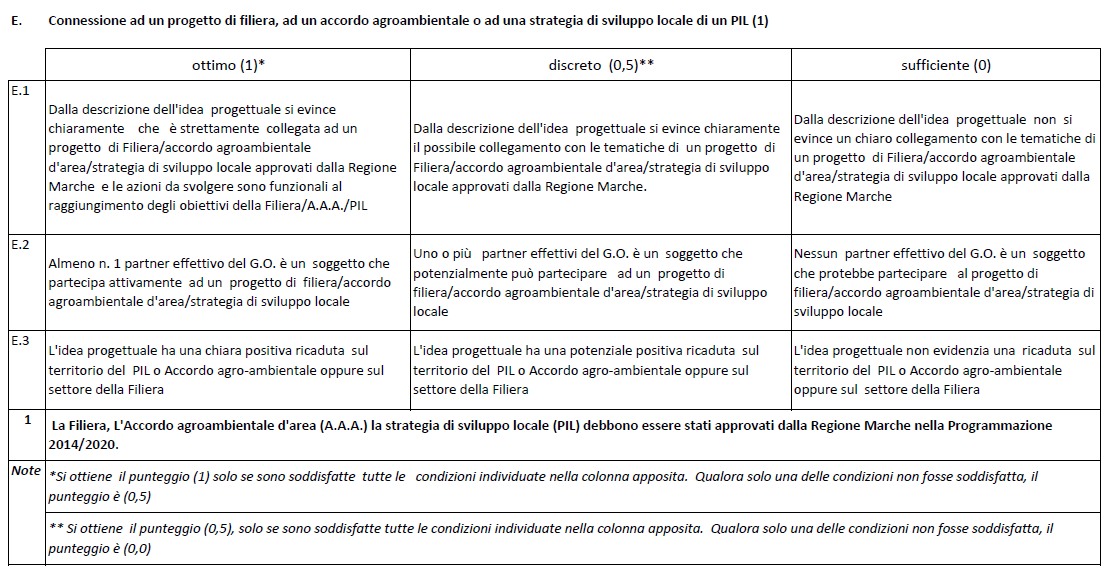 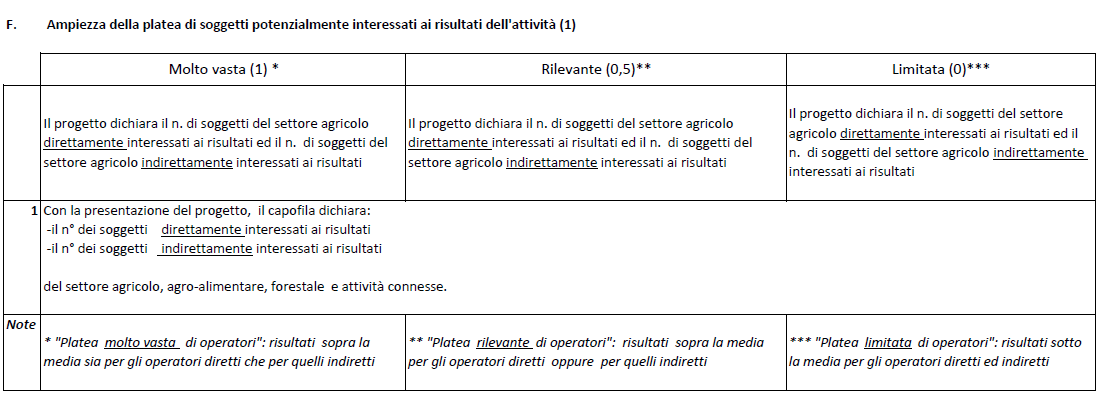 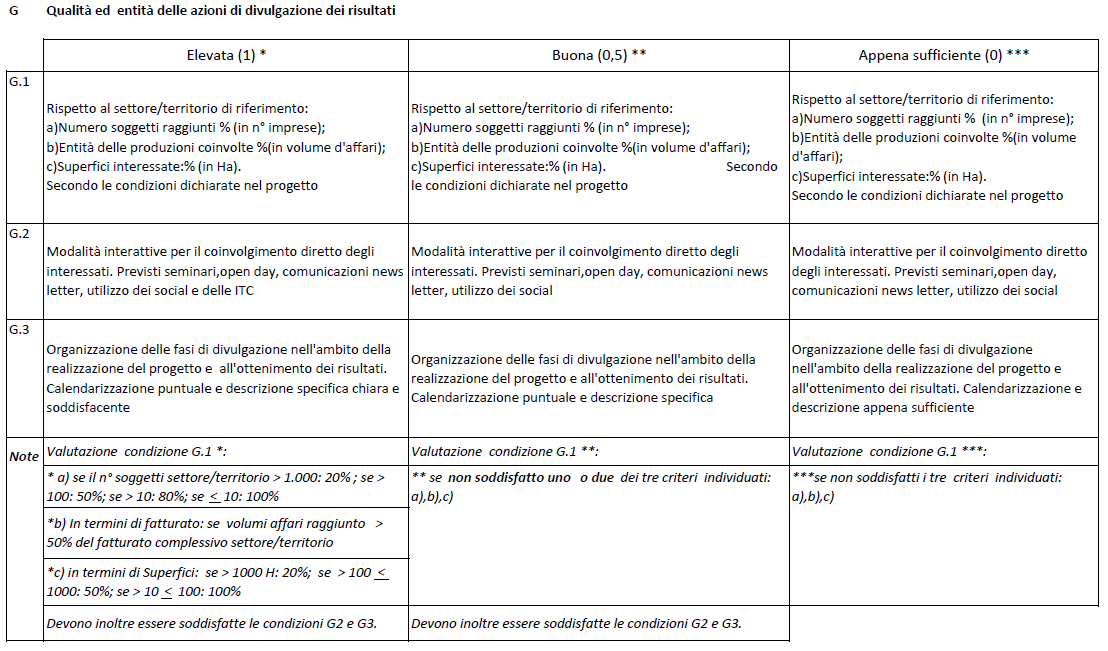 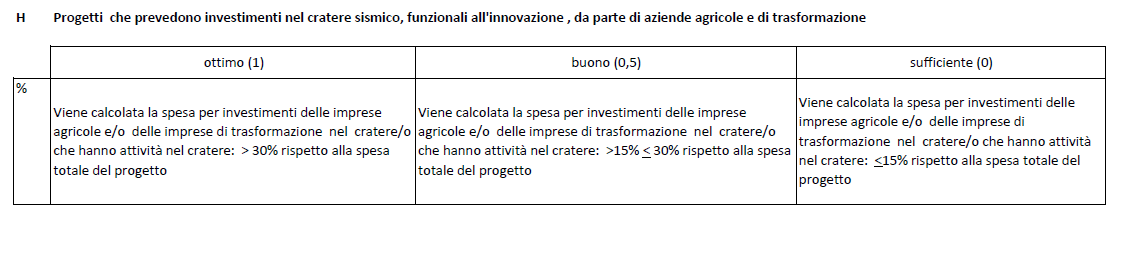